Constitutional Law
Part 4:  The Federal Judicial Power
Lecture 2: Congressional Limits
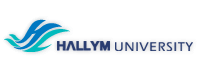 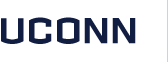 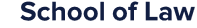 Congressional Limits
Article III states that the “Supreme Court shall have appellate jurisdiction, both as to Law and Fact, with such Exceptions, and under such Regulations as the Congress shall make.”
Can Congress use this authority to restrict the Supreme Court jurisdiction to hear particular types of cases? 
Two Congressional Limits: 
The Exceptions and Regulations Clause
Separation of Powers
Exceptions and Regulations Clause
What does Article III mean when it says that Supreme Court jurisdiction exists subject to such “exceptions and regulations” as Congress shall make? 
On one side, this clause could be read to provide Congress with broad powers to remove matters from the Supreme Court’s authority.
However, under this reading, Congress cannot use this power in a manner that violates other Constitutional provisions.
Alternately, this clause could be interpreted to mean that Congress is limited in its ability to control Supreme Court jurisdiction.
Ex Parte McCardle (1868)
Background: 

McCardle was a newspaper editor in who was arrested by federal officials for writing a series of newspaper articles that were highly critical of Reconstruction efforts after the Civil War.

McCardle filed a habeas corpus writ claiming that Congress lacked authority under the Constitution to provide for military trials for civilians. 
An 1867 Act authorized federal courts to grant habeas corpus to persons held in violation of their constitutional rights and granted the Supreme Court the authority to hear appeals.
The circuit court denied McCardle’s habeas corpus writ but the Supreme Court sustained jurisdiction to hear an appeal on the merits.
In 1868, Congress passed an act that repealed the portion of the 1867 statute that allowed the exercise by the Supreme Court of jurisdiction on such appeals, past or present.
Ex Parte McCardle
Issue: Does Congress have the power to make exceptions to the Supreme Court’s appellate jurisdiction in cases in which it has already granted jurisdiction?

If the 1868 Act constitutionally repealed the Court’s authority under the 1867 statute, then McCardle’s case would have to be dismissed for lack of jurisdiction
Ex Parte McCardle
Holding: The Constitution gives the Supreme Court appellate jurisdiction, but it gives Congress the express power to make exceptions to that appellate jurisdiction.

The Court observed that although the Court’s  authority stems from the Constitution, it “is conferred ‘with such exceptions and under such regulations as Congress shall make.’”
The 1868 Act was an unmistakable exception to the Court’s appellate jurisdiction, thus mandating the dismissal of McCardle’s appeal. 
The Court stated: “The provision of the Act of 1867, affirming the appellate jurisdiction of this court in cases of habeas corpus is expressly repealed. It is hardly possible to imagine a plainer instance of positive exception.” (CB 35)
United States v. Klein (1871)
Background: 
Congress adopted a statute providing that individuals whose property was seized during the Civil War could recover the property, or compensation for it, upon proof that they had not offered aid or comfort to the enemy during the war.
The Supreme Court held that a presidential pardon fulfilled the statutory requirement of demonstrating that an individual was not a supporter of the rebellion.
Congress then passed another statute stating that a pardon was inadmissible as evidence in a claim for seized property, and required that if a court found that a pardon was secured without an express disclaimer of, such finding was to act as a bar to jurisdiction.
United States v. Klein
Issue: Is Congress’ statute purporting to render a pardon inadmissible a valid exercise of congressional authority? 
Congress has the power to create exceptions and regulations to the Court’s appellate jurisdiction, but they cannot direct the results in particular cases without violating the doctrine of separation of powers.
United States v. Klein
Holding: The statue is unconstitutional because it improperly denies the Court appellate jurisdiction regarding decisions based on such pardons and infringes the President's constitutional power to grant pardons.

“It seems to us that this is not an exercise of the acknowledged power of Congress to make exceptions and prescribe regulations to the appellate power . . . We must think that Congress has inadvertently passed the limit which separates the legislative power from the judicial power.” (CB 37)
The statute overreached the power of Congress by attempting to exercise authorities constitutionally delegated to executive branch
Congress impaired the presidential pardons by requiring that they be inadmissible as evidence in these cases. The President has the constitutional authority to pardon offenses. By disallowing the full effect of the pardons, Congress attempted to reduce the President’s constitutional authority.